* الخاتمــــة*
إنّ مسألة الحديث عن ماهية حقوق الإنسان، لمسألة شديدة التعقيد والتركيب، على قدر كبير من الأهمية، تم تناولها من عدّة زوايا، كيف لا والإنسان هو الوحدة المركزية  في محطة دراسات العلوم الاجتماعية والإنسانية، لنجد أنّ ماهيتها لهي إشكالية فعلية، تتجسد واقعيتها من خلال عدم وجود تعريف جامع ومانع لهذا المفهوم المتسم بعدّة ماهيات، تجتمع كلها بمطاف نهايته المبادئ العامة التي تحفظ الوجود الإنساني، بغض النظر عن كل الفوارق الاجتماعية والفردية معا.
وتجسيد فعالية هذا المفهوم على أرضية الواقع يكمن في الإقرار بها في الهندسة الاجتماعية للترسانة القانونية والأخلاقية للمجتمعات، من خلال الإعلان عن هذه الحقوق، في إعلان عالمي يسعى على مضض للمحافظة عليها، ليس كفرة أو قضية أو مفهوم، بل كنمط عيش في دساتير وقوانين هذه المجتمعات، من أجل شرعية الحياة الكريمة لهذا الإنسان.
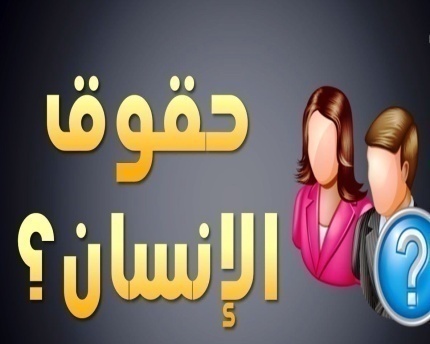 قائمة المراجـــع
1- عبد الحليم مهورباشة، مفهوم الإنسان في العلوم الاجتماعية من النموذج الدنياني إلى النموذج الائتماني، ”مجلة بحوث ودراسات“، إسلامية المعرفة، السنة24، العدد 95، شتاء 2019 (عدد الصفحات:01-36).
2-إريك فروم، مفهوم الإنسان عند ماركس، (تر: محمد سيد رصاص)، ط01، دار الحصاد للنشر والتوزيع: سورية، 1998.
3-حساني خالد، محاضرات في حقوق الإنسان، مطبوعة بيداغوجية، كلية الحقوق والعلوم السياسية: بجاية، 2014-2015.
4-حمو بن إبراهيم، الحماية الجنائية للطفل في التشريع الجزائري والقانون المقارن، أطروحة دكتوراه في الحقوق، جامعة محمد خيضر: بسكرة، 2014-2015.
5-خاليد الخطاط، مفهوم الطفولة عند روسو: من التربية إلى علم التربية، ”مجلة نقد وتنوير“،العدد01، صيف2015، (235-247).
6-معن شحدة دعيس، العلاقة بين حقوق الإنسان والفساد، سلسلة تقارير قانوني(85)، الهيئة المستقلة لحقوق الإنسان وهيئة مكافحة الفساد: فلسطين، 2016.(1-77)
7-لين هانت، نشأة حقوق الإنسان: لمحة تاريخية، (تر: فايقة جرجس حنا)، ط01، مؤسسة هنداوي للتعليم والثقافة: مصر، 2013.
https://www.youtube.com/watch?v=biumhs3q4qEhttps://www.youtube.com/watch?v=gun4B1KHu2Mفيديو 1+2 عن مفهوم حقوق الإنسان.
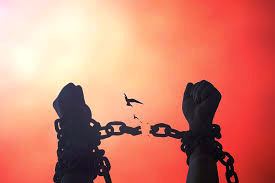 من إعداد الأستاذة:هرندي